The Power Strategy: Building Enduring Value in Business
A Deep Dive into Hamilton Helmer's 'Seven Powers'
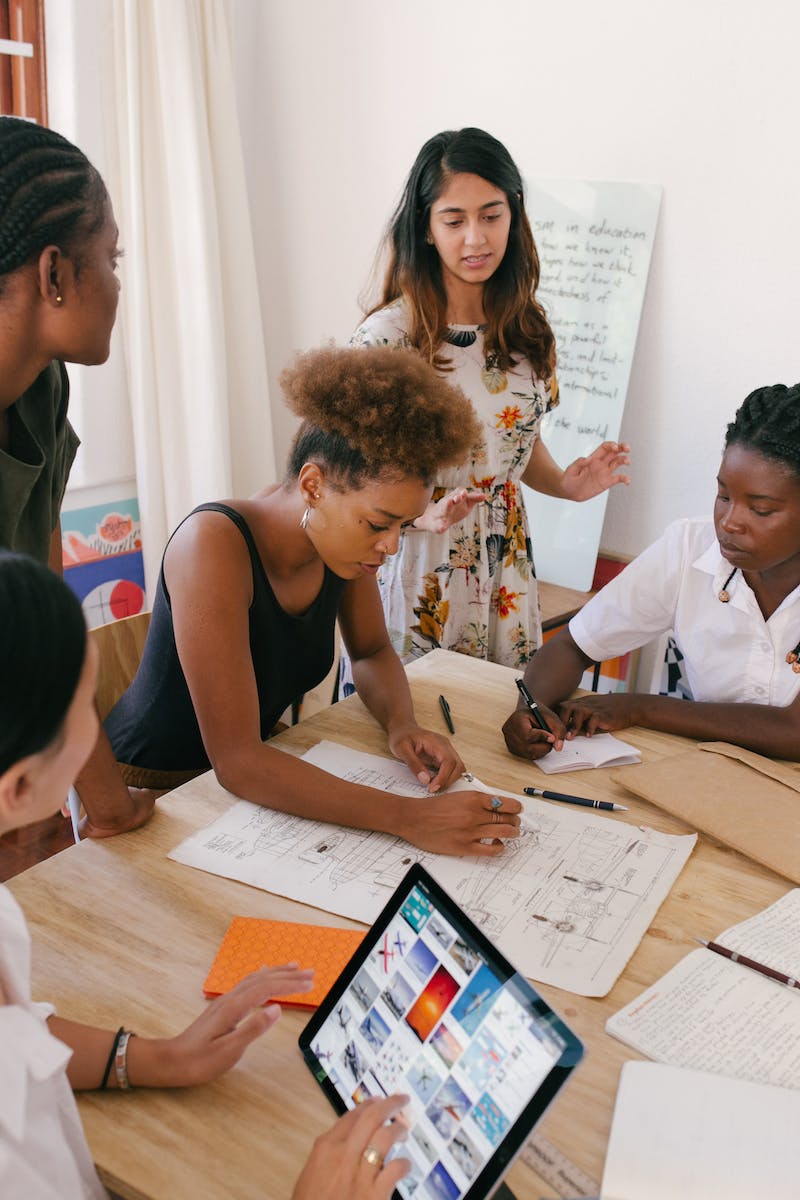 Introduction
• Hamilton Helmer's 'Seven Powers' is the go-to book on strategy
• Patrick Collinson, CEO of Stripe, and other industry leaders endorse its value
• Strategy is often overlooked in Silicon Valley despite its importance
• Execution alone does not guarantee success; strategy is necessary
• Let's explore the seven powers and their role in building enduringly valuable businesses
Photo by Pexels
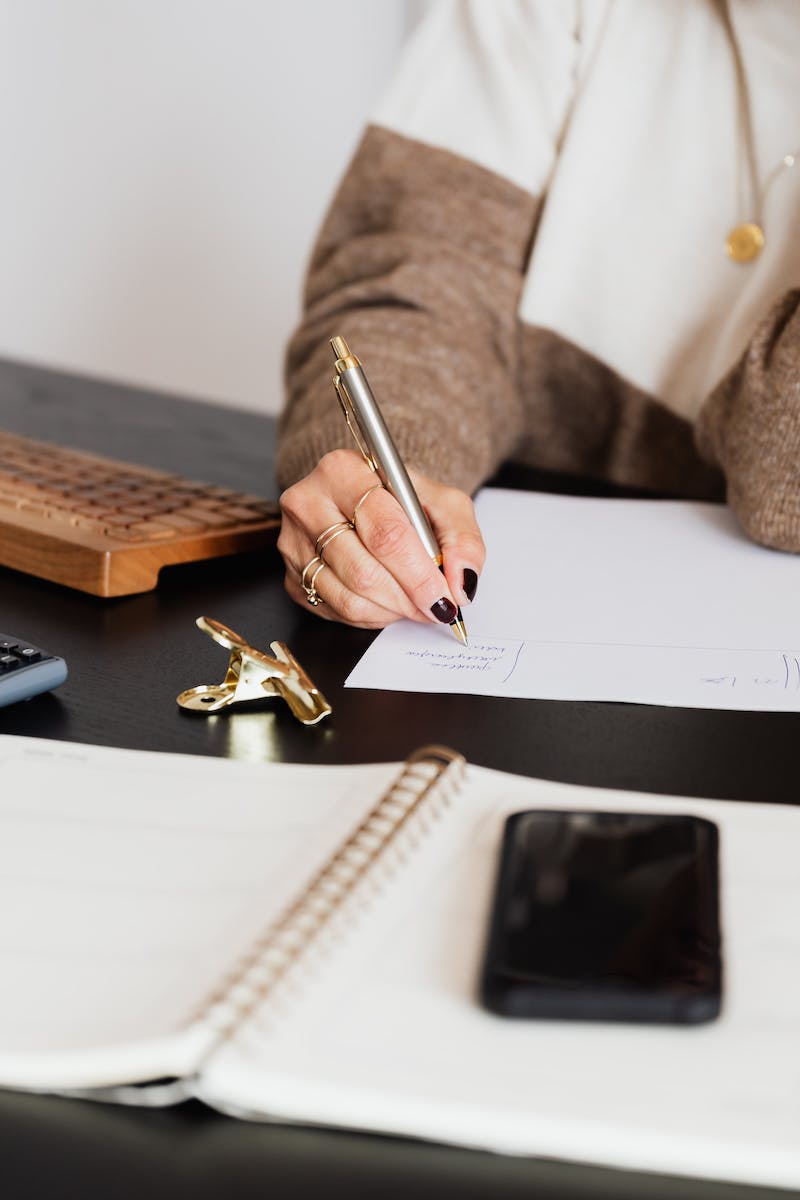 Power of Execution and Culture
• Execution and culture are highly valued in Silicon Valley
• Operational excellence helps achieve product-market fit
• However, operational excellence alone does not ensure long-term success
• Seven powers provide a framework for enduring value in business
• Let's explore the first power: Scale Economies
Photo by Pexels
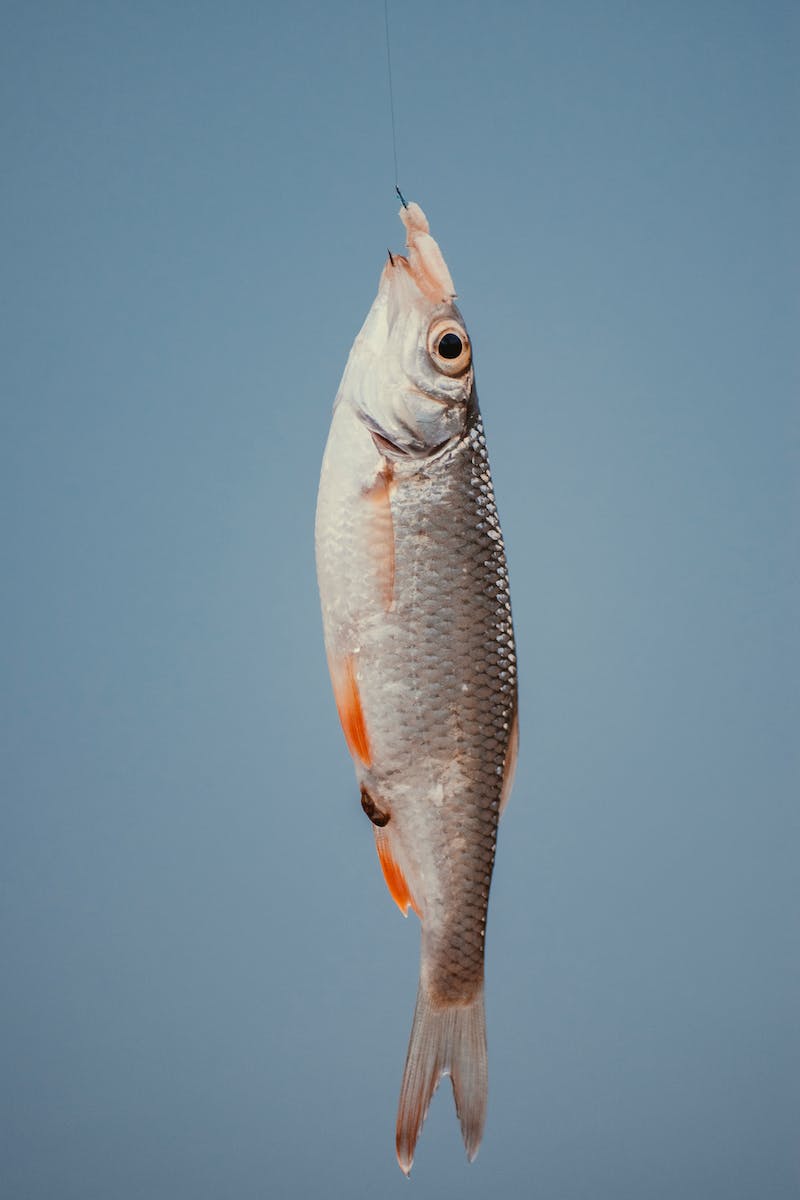 Power 1: Scale Economies
• Scale economies offer cost reduction as volume increases
• Being big protects profits in technology companies
• Netflix's move towards original content illustrates scale economy
• Content licensing costs reduced as subscriber base grew
• Greater pricing power and content production drive subscriber growth
Photo by Pexels
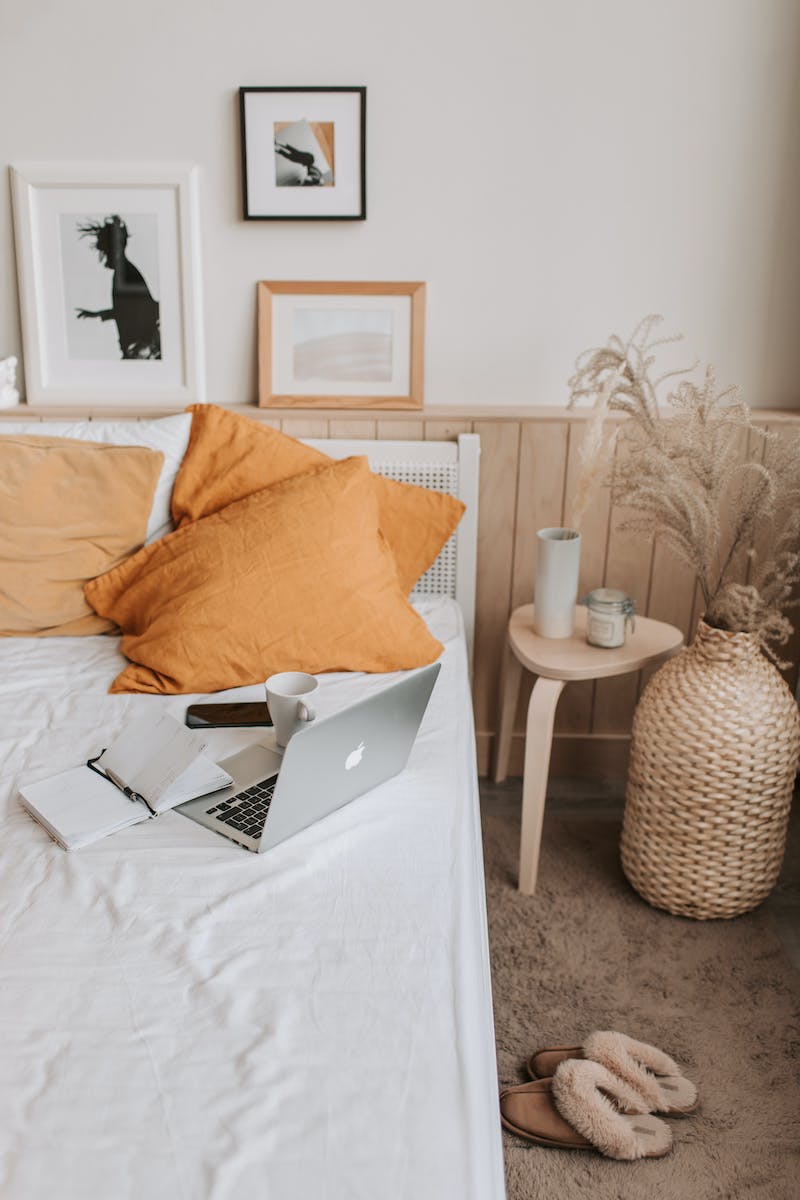 Power 2: Network Economies
• Network economies derive value from increasing user base
• Facebook benefits from strong network effects
• Growing user base increases value and reduces churn
• Differentiate network economies from virality
• Highlight the winner-take-all dynamics of network economies
Photo by Pexels
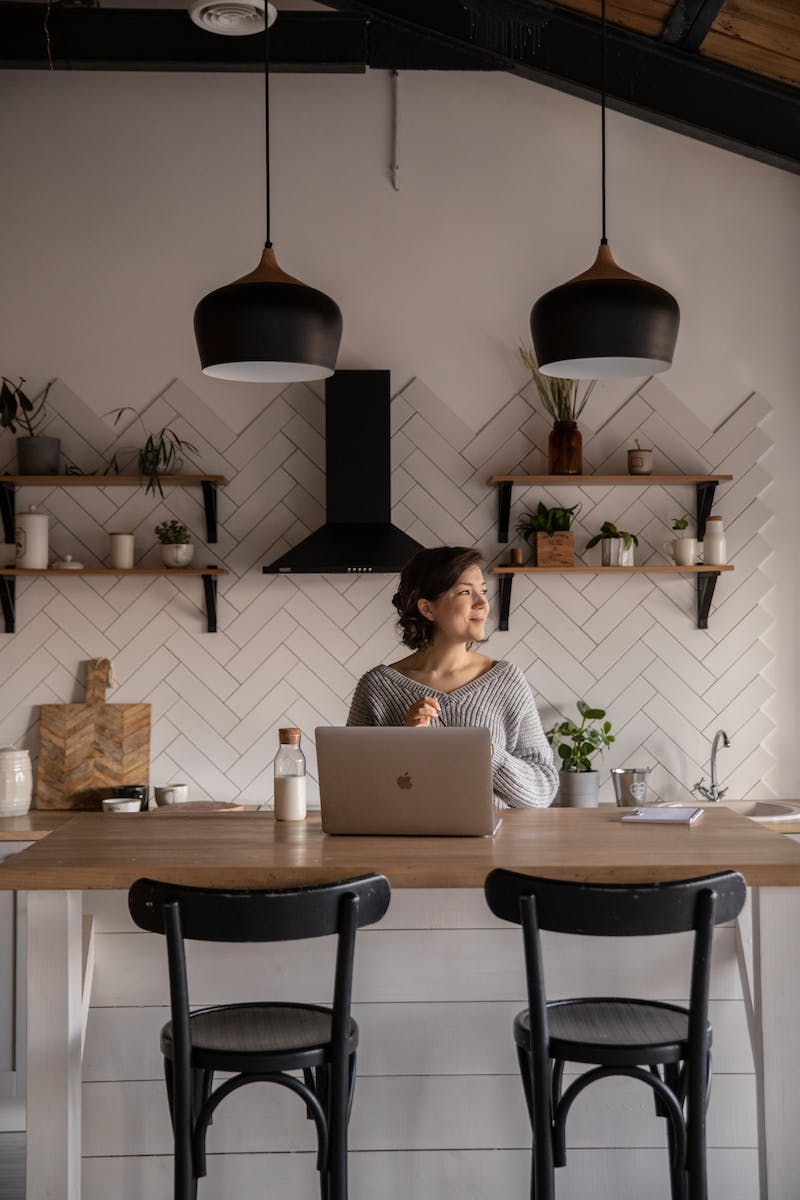 Power 3: Counter Positioning
• Counter positioning involves adopting a superior business model
• Incumbents struggle to mimic the new model to protect existing business
• Kodak's failure to adopt digital cameras as an example
• Contrast with Vanguard's success in low-cost passive index funds
• Counter positioning often comes from startups and outsiders
Photo by Pexels
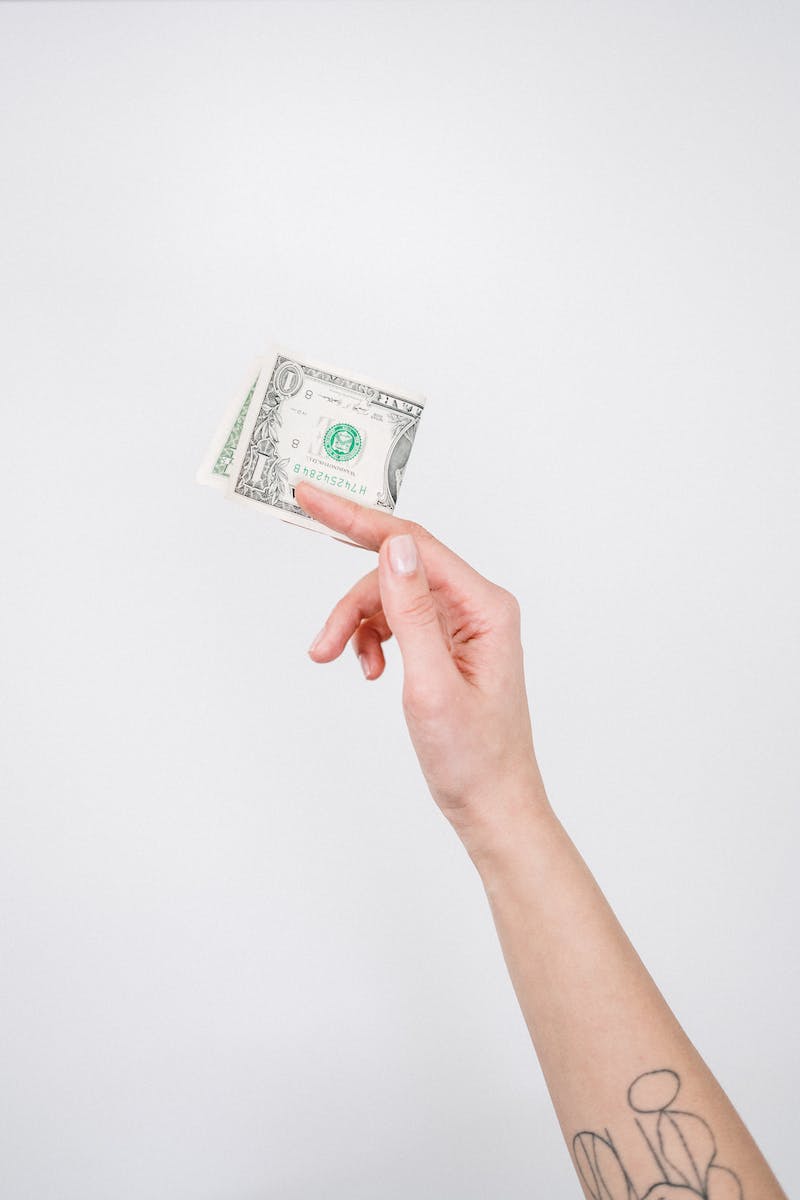 Power 4: Switching Costs
• Switching costs make it harder to switch to a competing product or service
• Companies utilize additional features and integrations to increase switching costs
• Examples include Adobe, MATLAB, and Atlassian products
• Effects of switching costs on customer loyalty and retention
• Vendor lock-in and the challenges it poses
Photo by Pexels
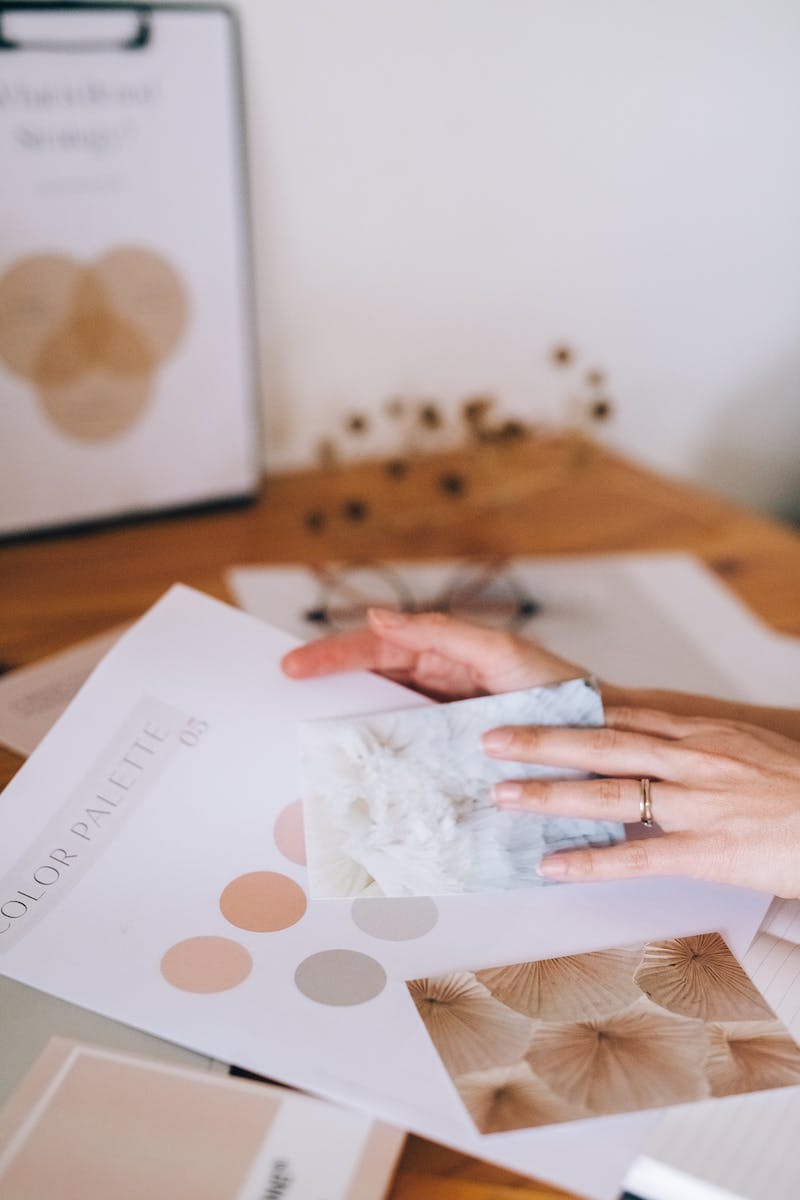 Power 5: Branding
• Branding creates perceived higher value despite similar offerings
• Powerful brands command higher prices and customer loyalty
• Examples of successful brands like Tiffany & Co and Berkshire Hathaway
• The durability and impact of branding in business
• Potential challenges to traditional branding in the digital age
Photo by Pexels
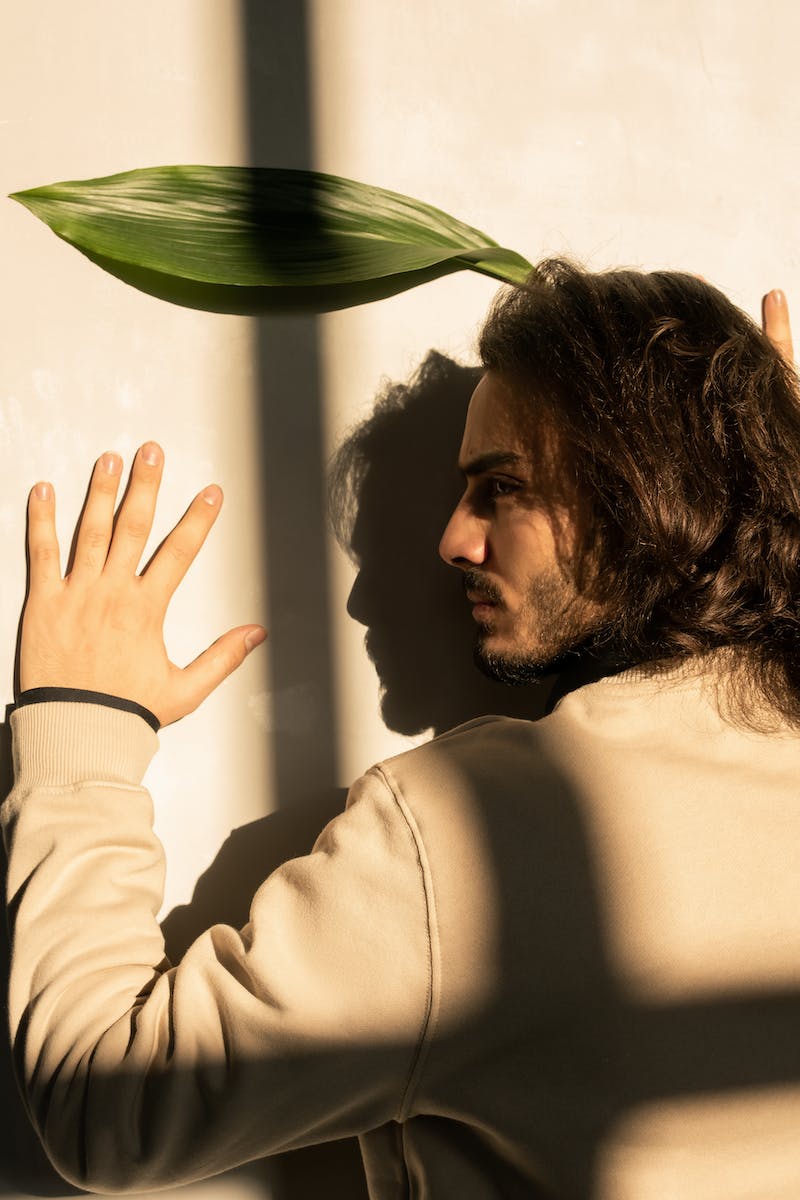 Power 6: Cornered Resource
• Cornered resources provide unique and preferential access
• Examples of company-specific focus and expertise
• Amazon's S-team and their deep understanding of scaling
• How cornered resources enhance value through reduced costs or better products
• Range of cornered resources from talent to legal protections
Photo by Pexels
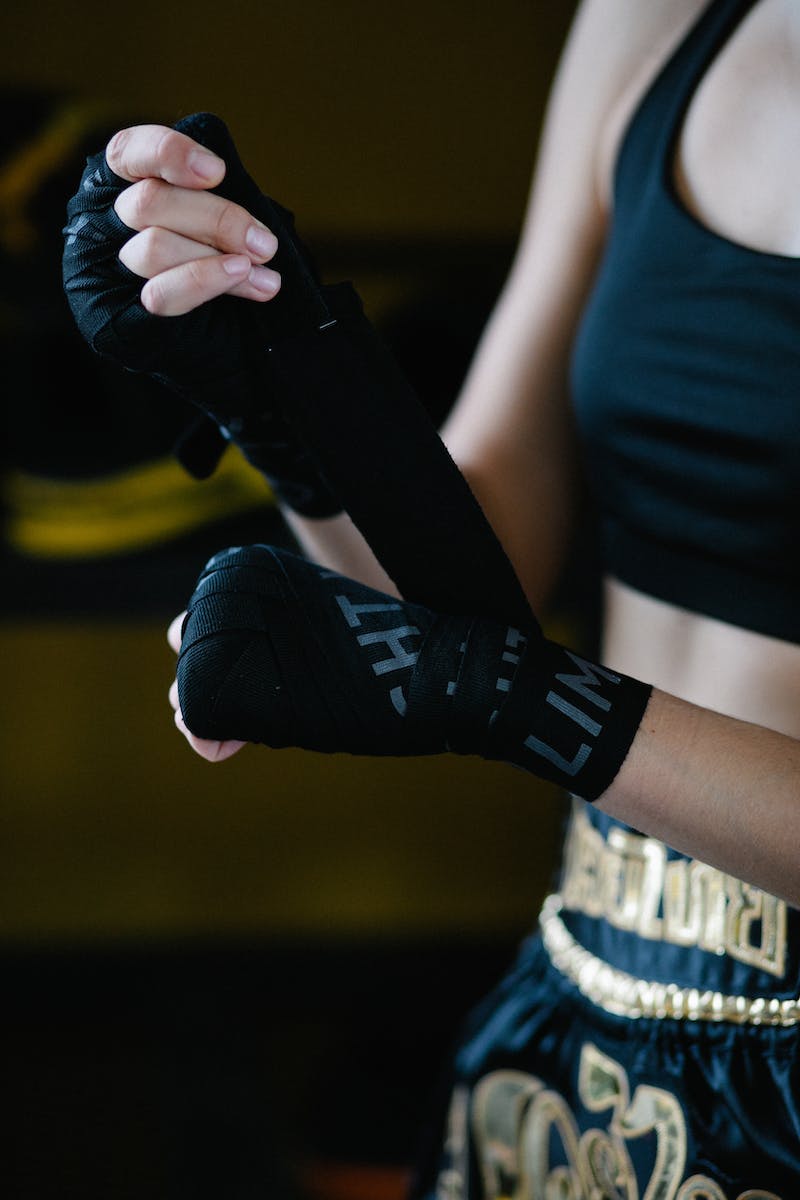 Power 7: Process Power
• Process power generates improved products and lower costs through superior processes
• Toyota's production system and difficulty in replication
• Instagram's success with a small team and efficient processes
• Process power requires time and cultural embedding
• Importance of process power for long-term success
Photo by Pexels
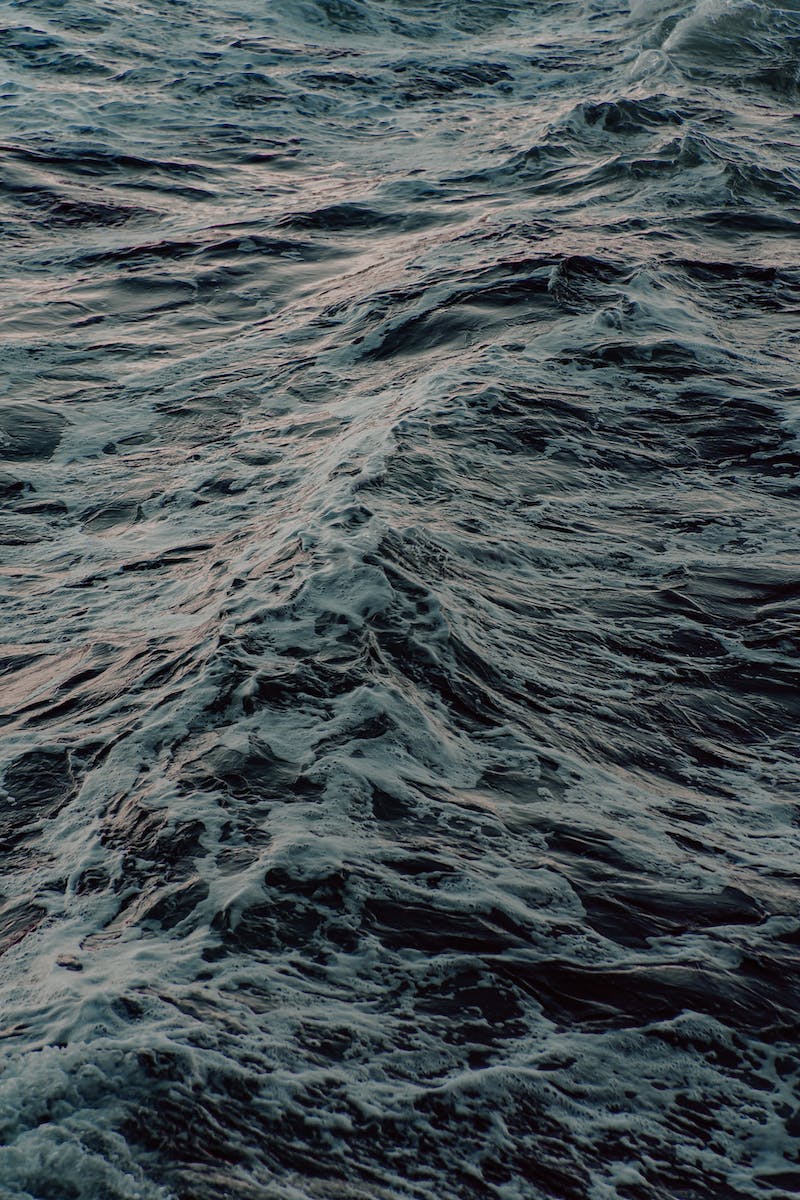 Power Progression and Conclusion
• Power is achieved through invention and compelling value creation
• Netflix's journey demonstrates power progression
• Origination, takeoff, and stability as phases of power development
• Good strategy involves assessing power relative to competitors
• Emphasize the importance of each power in building enduring value
Photo by Pexels